APUSH Thematic Review
Color Coded by Subject
Politics and Parties
British Roots
1215 - Magna Carta: limited gov’t
1640s - English Civil War: replacing leaders
1688 - Glorious Revolution: King in Parliament
Whig Ideology: Keep strict limits on government, lest they take too much
No Taxation without Representation
1764 - Sugar Act and Stamp Act
	Sons of Liberty/ Non Importation agreements
	Declaration and Resolves of the SA Congress
1773 - Tea Act
	Boston Tea Party
1774 - Coercive/Intolerable Acts
	Resolutions of the 1st Continental Congress
Independence
1776 - Common Sense/ Declaration of Ind.
Articles of Confederation
Firm league of friendship.
All local power to the states.
State Constitutions
Primary source of government.
Vary in how “radical” they were.
A New Constitution
Virginia Plan
3 branches
Rep. by population
Federal government is “of the people”
New Jersey Plan
3 branches
Rep. by state
Stays a government “of the states”
Great Compromise: Tries to do both.
Ratification
Federalists
Support 
Federalist Papers
Most “Founding Fathers.”
Need for stronger nat’l gov’t.
Antifederalists
Oppose
Disorganized
Stick to state politics
Suspicious of nat’l gov’t
Ratification
Federalists
Support 
Federalist Papers
Most “Founding Fathers.”
Need for stronger nat’l gov’t.
Antifederalists
Oppose
Disorganized
Stick to state politics
Suspicious of nat’l gov’t
First Political “Parties”
Federalists	
Loose construction = more powerful nat’l gov’t
Rallied around Hamilton’s plans
In control until 1800
Dem. Republicans
Strict const. = limited fed. Gov’t
Rallied around Jefferson
Gain control in 1800
Era of Good Feelings
Federalists die out after opposition to War of 1812
Dem. Reps gain popularity with LA Purchase and extension of the franchise
Monroe’s Presidency
Ends largely w/ the disputed election of 1824
Jacksonian Era: First Real Political Parties
Whigs
Oppose Jackson
Clay, Q. Adams
Gov’t to make internal improvements
Nat’l Bank
Democrats
Jackson, Van Buren, Polk
States’ Rights
Westward Expansion
Jackson defies party during nullification crisis.
Slavery Debate
Republicans
Replace the Whigs, who fell apart over slavery
Strong gov’t in order to ensure “Free Soil”
Democrats
States’ Rights
Northern: Pop. Sov. (Douglas)
Southern: Constitutional Right (Calhoun)
Reconstruction
Republicans
Nat’l gov’t to protect freedmen through laws and military
“Radical”
13th, 14th, 15th
Democrats
Reconstruction violates Constitution
States’ Rights to “Home Rule”
Post 1877: “Redeemers”
Gilded Age
Republicans
“Waved the Bloody Flag”
Pro-business, tariffs, gold stan
Mugwumps supported Cleveland
Democrats
Divided on many issues
Anti-tariff
Cleveland was only Pres. during this time
“Solid South”
New Ideas: Expansion of Government
Populists	
Grew out of Granger movement
Gov’t ownership of railroads
Free coinage of silver
Progressives
Not a unified group
Expansion of gov’t to right society’s wrongs
Economic focus
Gov’t reform
Party Switch
Democrats: Wilson
Progressive platform
16th, 17th, 18th, 19th
Working hours and wages
Republicans
Roosevelt: Progressive
Taft: Pro-business
1912 - divides the electorate
TR supports go to Dems
Birth of Modern Politics
Democrats
FDR’s New Deal
Johnson’s Great Society
Gov’t intervention to protect “life, liberty, happiness”
Republicans
Harding’s Return to Normalcy
Nixon’s Southern Strategy
Protection from gov’t for “life, liberty, happiness”
Liberals and Conservatives
Liberals
Large role for gov’t in economy
Protection of civil rights
Gov’t funding for education, society
Conservatives
Laissez-faire
Strict construction
States’ Rights
The Economy, Labor, and Migration
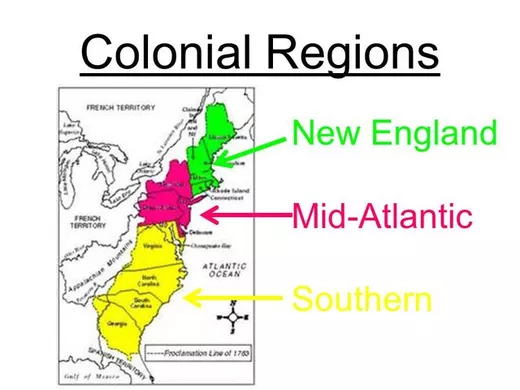 Ship building, trade, fishing, whaling


Wheat, fur, lumber, trade, foodstuffs,

Tobacco, rice, indigo, lumber
Mercantilism Ruled the Economy - But also Salutary neglect
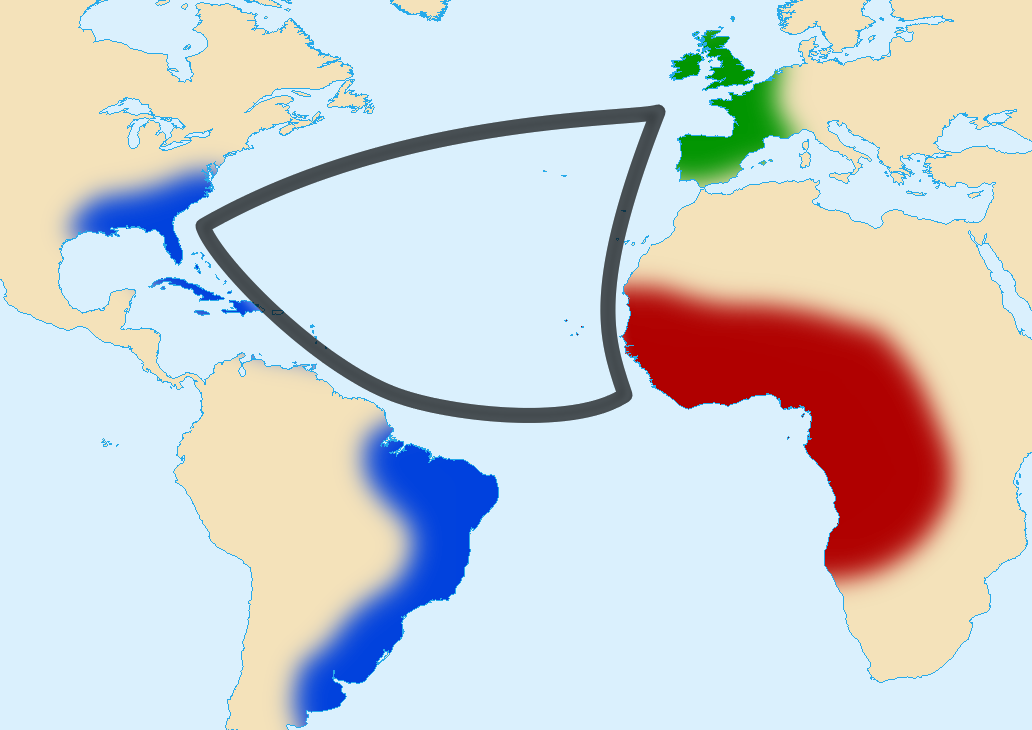 Triangle Trade
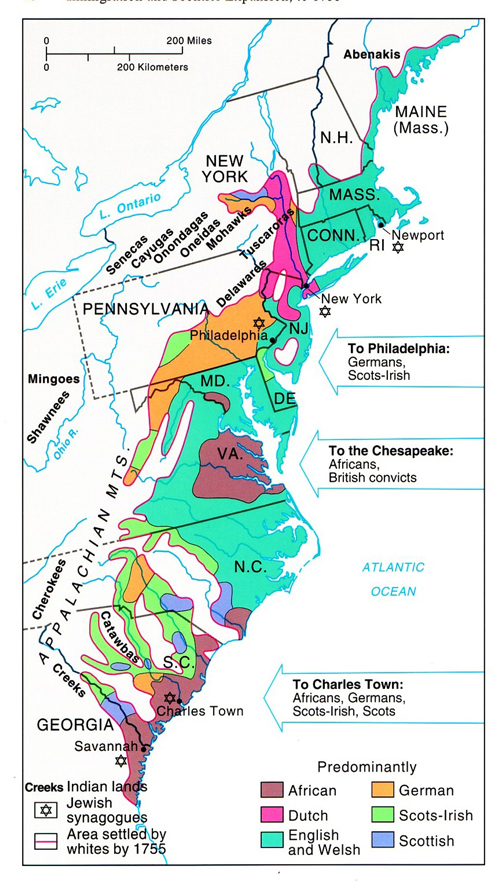 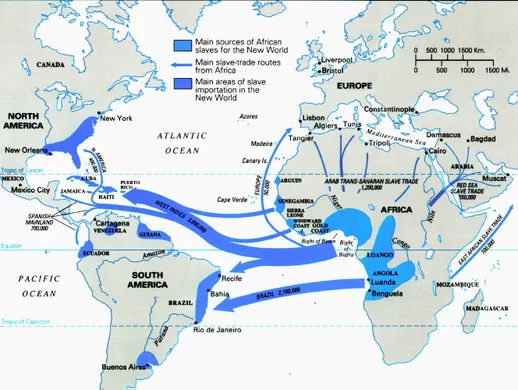 Colonial Settlement
The Market Revolution
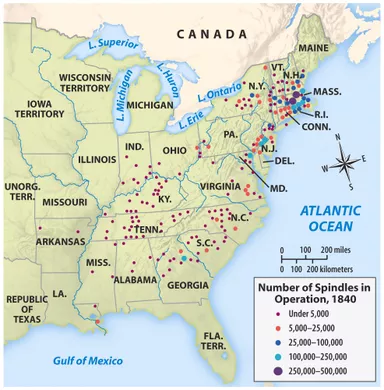 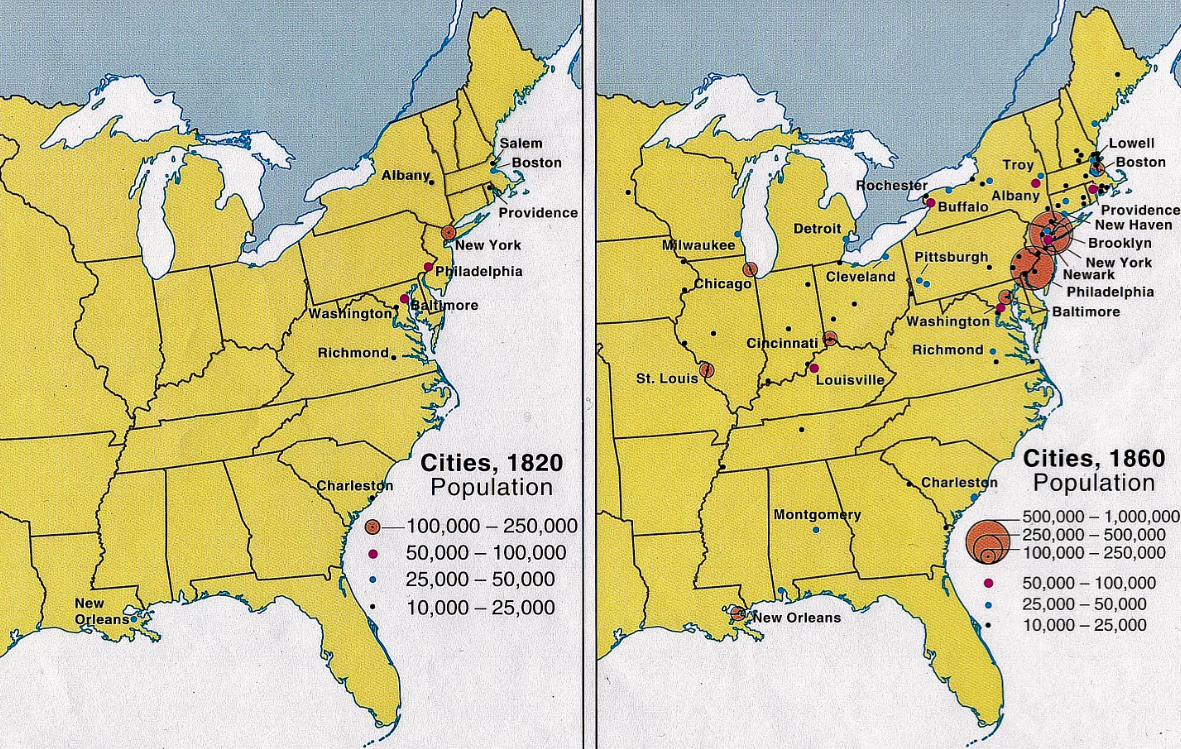 Antebellum Industrialization
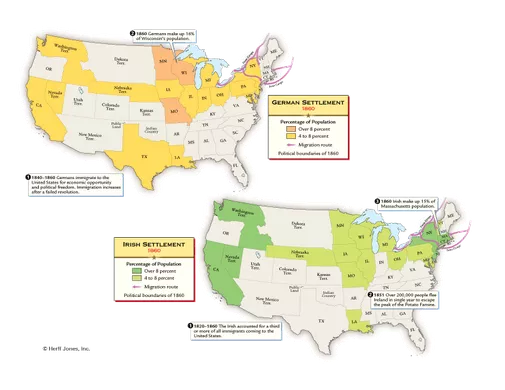 Immigration
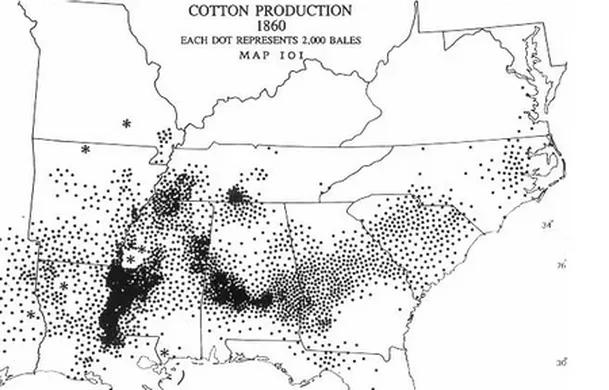 Effects of Cotton Gin
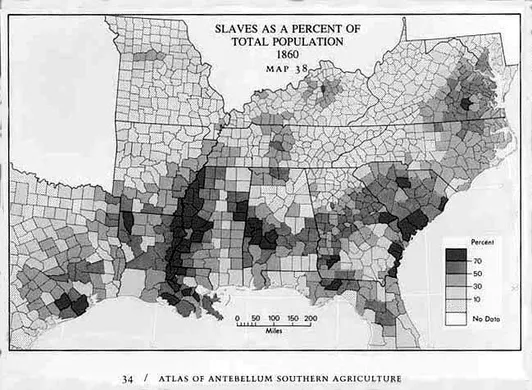 Cotton Gin Con’t
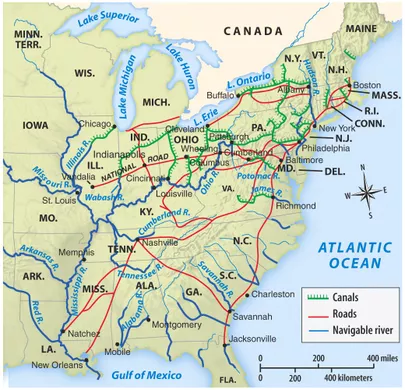 American System in Place
Panics in Antebellum America
1819	
Western land speculation
Nat’l bank stops lending
Businesses close/jobs lost
1837
Jackson “closes” the Nat’l bank
Species Circular b/c of land speculation
Massive deflation
Industrialization
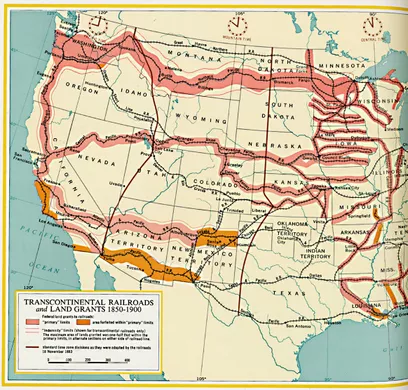 Railroads Open up the West
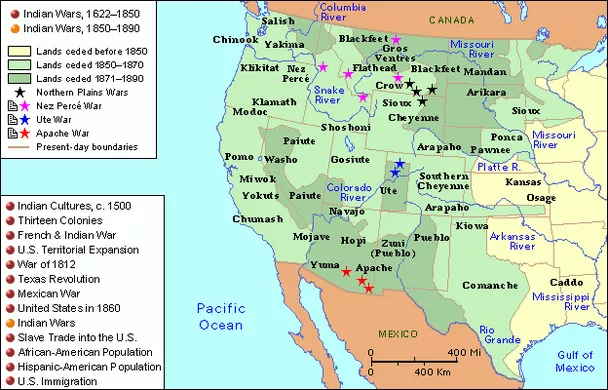 Indian Wars
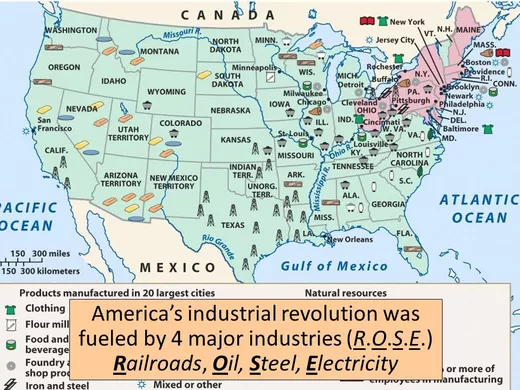 Industry
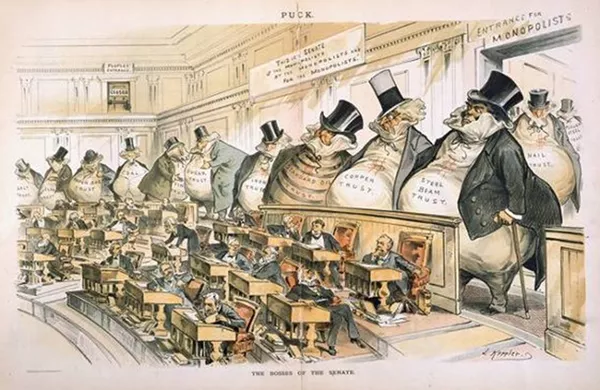 Big
Business
Great Railroad Strike of ‘77

Haymarket Square ‘86

Homestead ‘92

Pullman ‘93
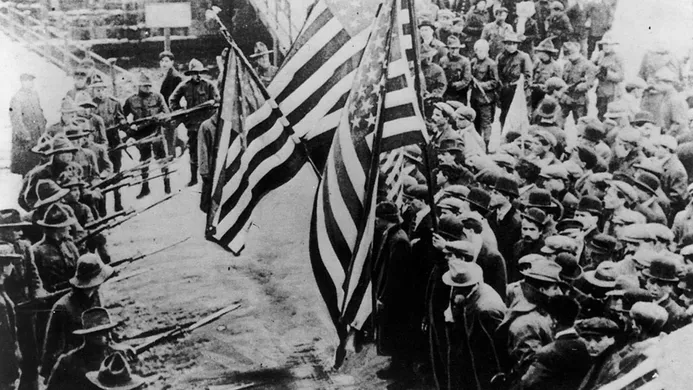 Organized Labor
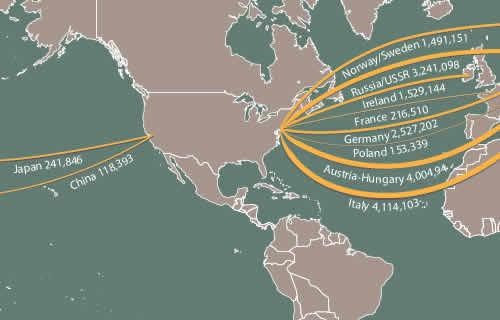 Immigration
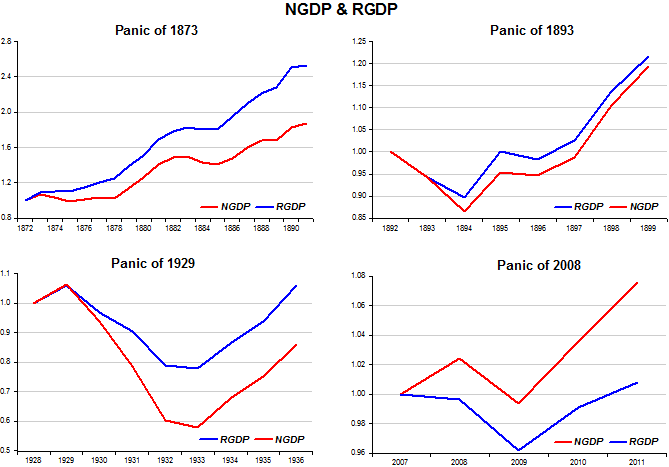 Panic of ‘73 and ‘93
The 20th Century
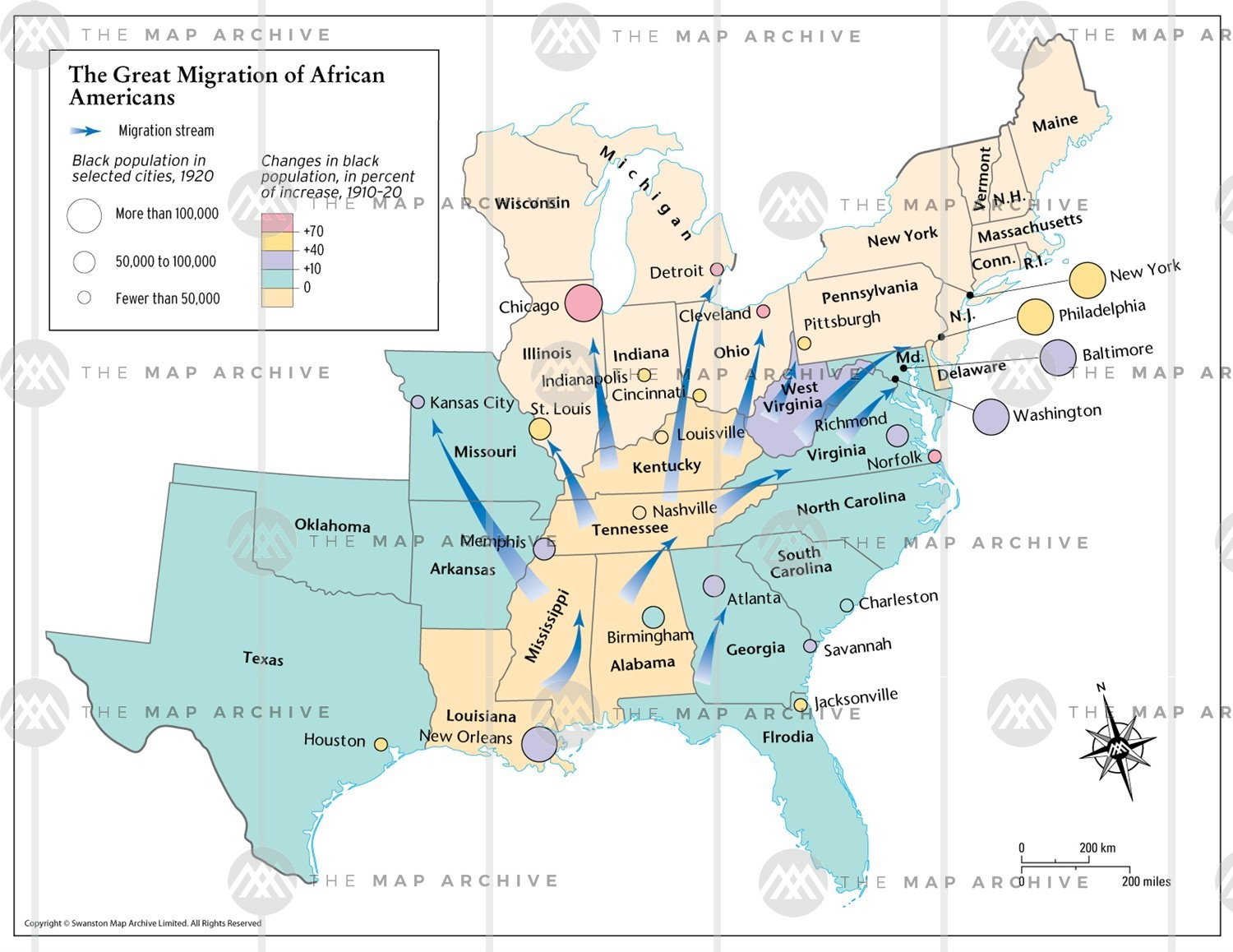 Great Migration
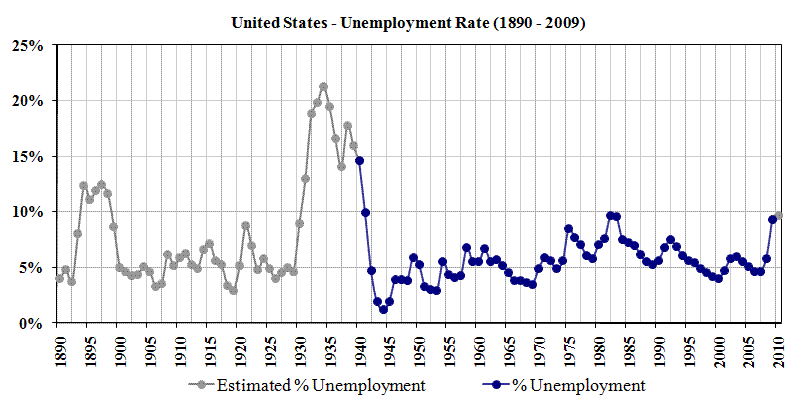 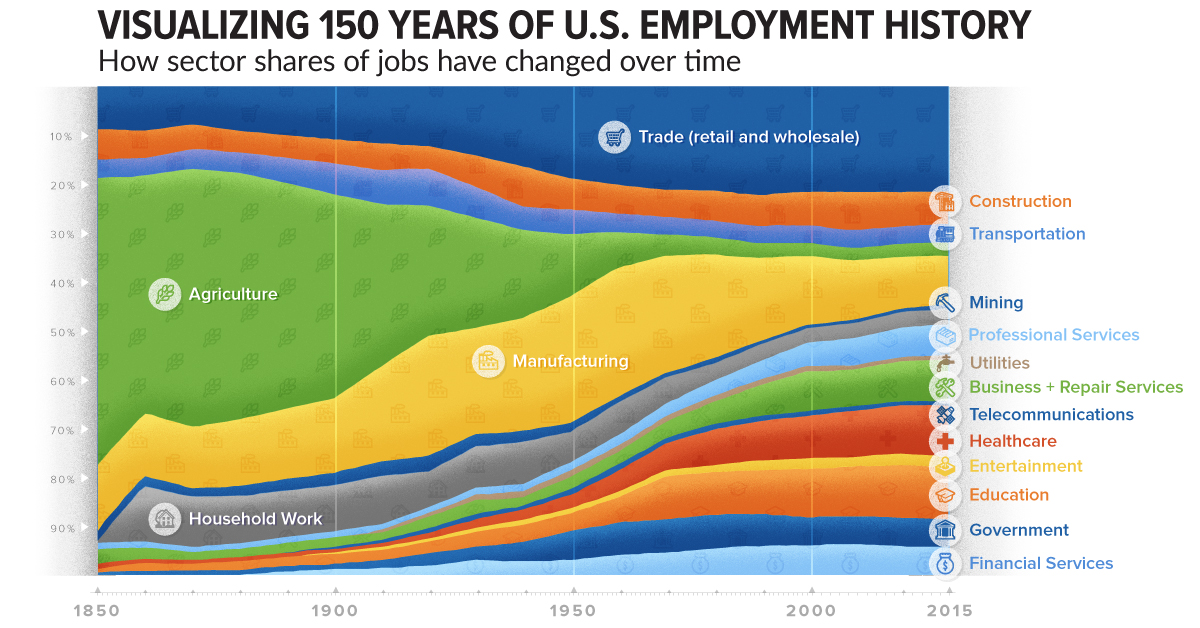 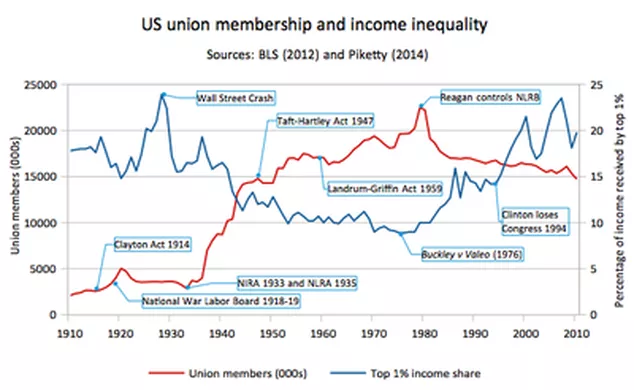 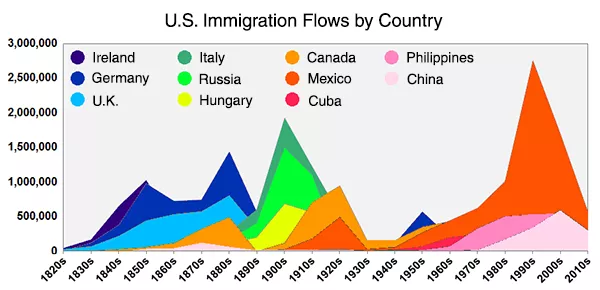 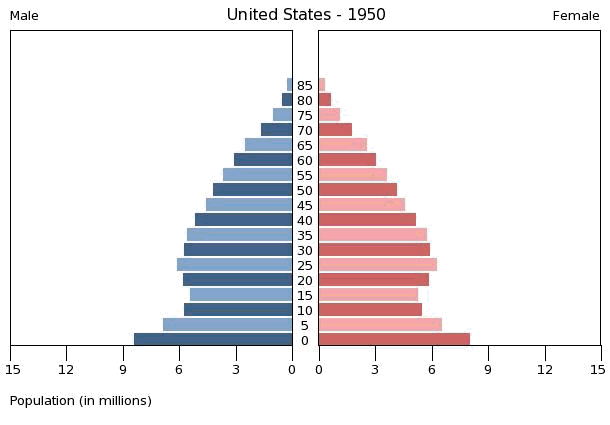 The Baby Boomers and US Population
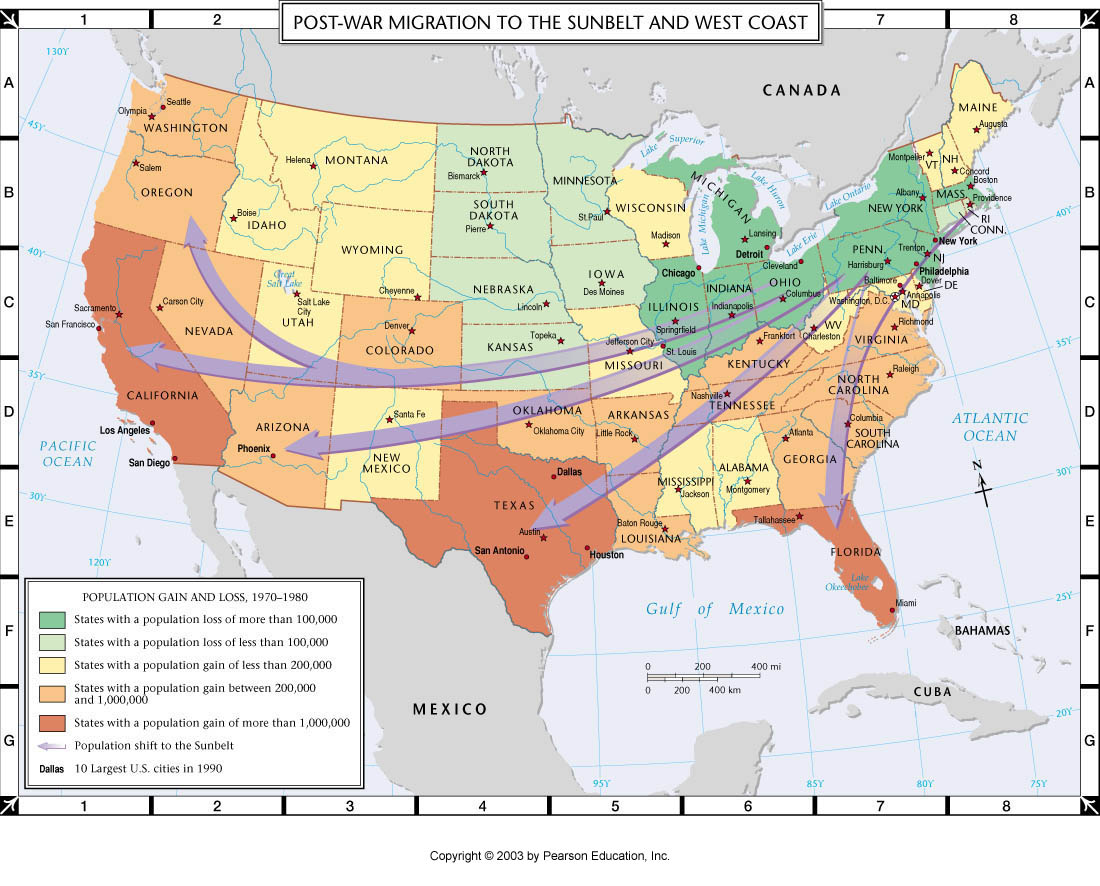 Internal Migration
Social Movements
First Great Awakening
Mid 1700s
Jonathan Edwards
George Whitfield
Salvation is your own personal responsibility.
Impact: Transfer of ideas from religion to politics
Don’t rely on leaders to make decisions for you.
Republican Motherhood
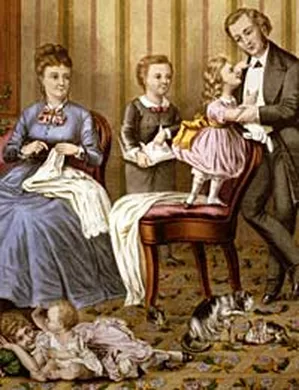 During and after the Revolution
Women should be educated in order to education their sons.
First step...
Second GReat Awakening
1800 - 1820s
Charles Finney
Burned-over district (NY)
Response to Enlightenment Ideas
Christians should impact society:
Abolition
Temperance
Prison reform
Education reform
Abolitionism
Anti-slavery on moral grounds
Wm. Lloyd Garrison
H.B. Stowe
Frederick Douglas
Harriet Tubman
John Brown
Centered in New England
Most people disagree
Pushes the South to declare slavery “positive good”
Women’s Rights Part 1
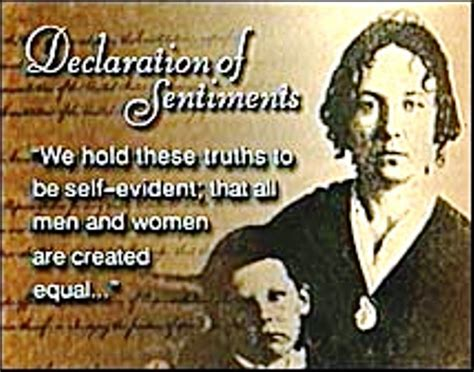 Outgrowth of Abolitionist movement.
Seneca Falls
Eliz. Cady Stanton
Lucretia Mott
Civil Rights Part 1
Fight for equality during/after Reconstruction
Booker T. Washington
W.E.B. DuBois
Ida B. Wells
Divided over “Atlanta Compromise”
Formation of the NAACP
Progressives
Progressivism
Muckrakers: Jacob Riis, Lewis Hine
Social Issues: Jane Addams
Economic Justice: Ida Tarbell
Political Reform: Robert LaFollette
Environment: John Muir
And more: click here
Women’s Rights Part 2: Suffrage
NAWSA: Carrie Chapman Catt
NWP: Alice Paul
19th Amendment
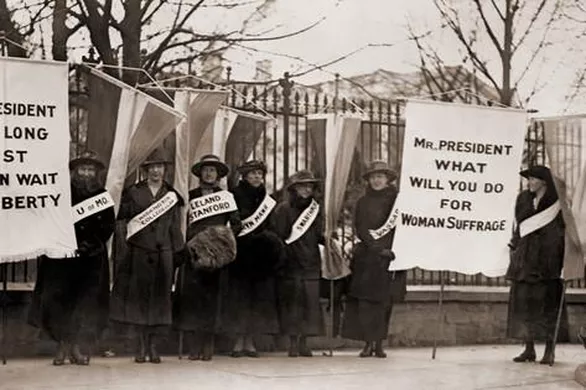 Religious Fundamentalism
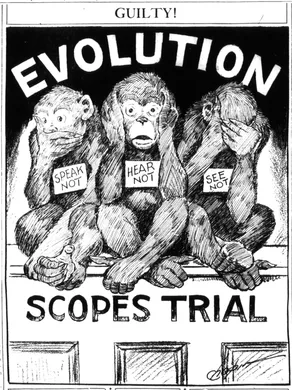 1920’s
Reaction against modernization
Billy Sunday: evangelist
Scopes Trial
Civil Rights Part 2
Momentum after WWII
Brown v. Board
Montgomery Bus Boycott
Little Rock Nine
March on Washington
Freedom Summer
Wanted enforcement of 14th and 15th amend.
Success w/
64: Civil Rights Act
65: Voting Rights Act
24th Amendment
Women’s Rights Part 3
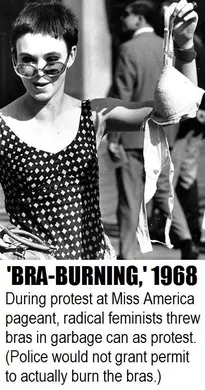 Feminism - sought to gain equality in education and the workplace
N.O.W. - Gloria Steinem
ERA - never passed
The New Left
Movement of “liberal” politics from strictly economic to include social justice.
Antiwar
Anti-nukes
Civil Rights
Feminism
Free Speech
LGBT Rights
Environmentalism
Immigrant Rights
Conservatism
64: Barry Goldwater
68: Richard Nixon 
80: Ronald Reagan
Against: Great Society, Roe v. Wade, counterculture
Supported by a growing Christian coalition between Evangelicals and Catholics
Billy Graham